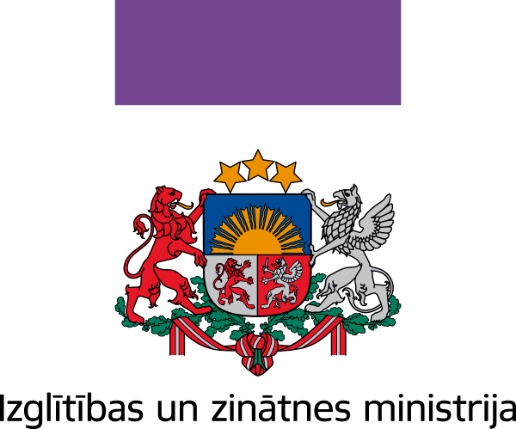 Metodiskā tikšanās ar jaunatnes lietu speciālistiemun jauniešu centru vadītājiem
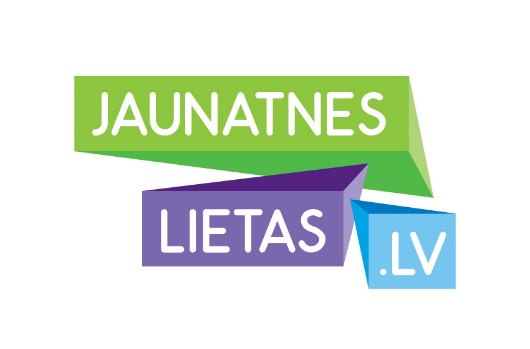 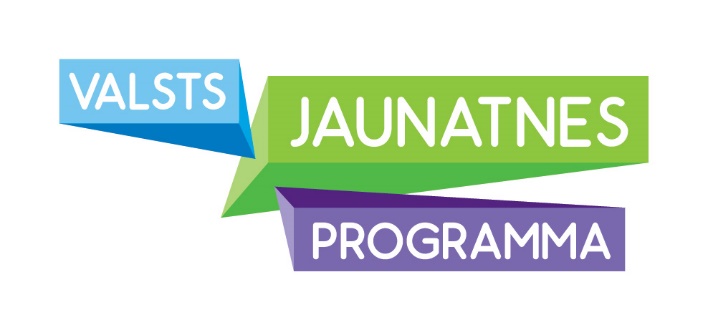 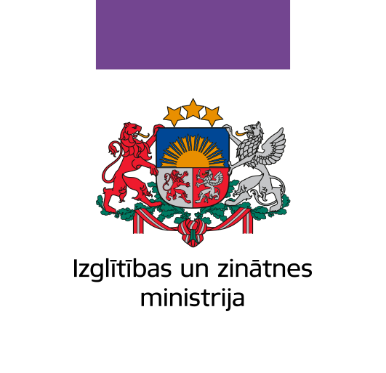 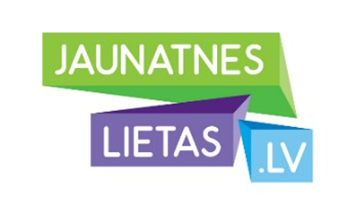 Jaunatnes politikas prioritātes
VIDE – veicināt jauniešiem atbalstošas un iekļaujošas vides izveidi, nodrošinot tās pieejamību un uzlabojot darbā ar jauniešiem iesaistīto personu kompetences;
LĪDZDARBOŠANĀS – veicināt jauniešu iniciatīvas, līdzdalību lēmumu pieņemšanā un sabiedriskajā dzīvē;
PERSONĪBAS PILNVEIDE – veicināt jauniešu uzņēmīgumu, savu spēju apzināšanos, kā arī atbildības uzņemšanos par savas veselības saglabāšanu
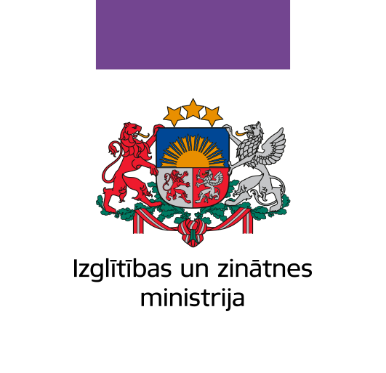 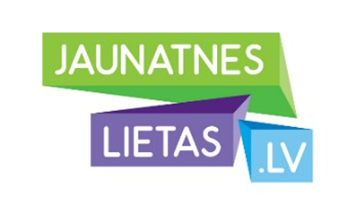 Jaunatnes politikas prioritātes 2017.un 2018.gadā:
1) veicināt ilgtermiņa darba ar jaunatni plānošanu vietējā un reģionālā līmenī;
2) atbalstīt jaunatnes organizāciju iniciatīvas jauniešu līdzdalības veicināšanai;
3) vienota modeļa izstrāde jauniešu neformālās izglītības atzīšanai valsts mērogā;
4)  darbā ar jaunatni iesaistīto personu profesionālās pilnveides attīstīšana.
Jaunatnes politikas plānošanas dokumenti Latvijā
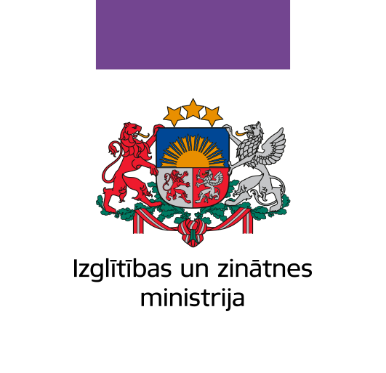 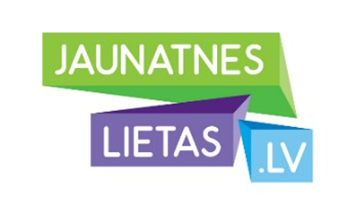 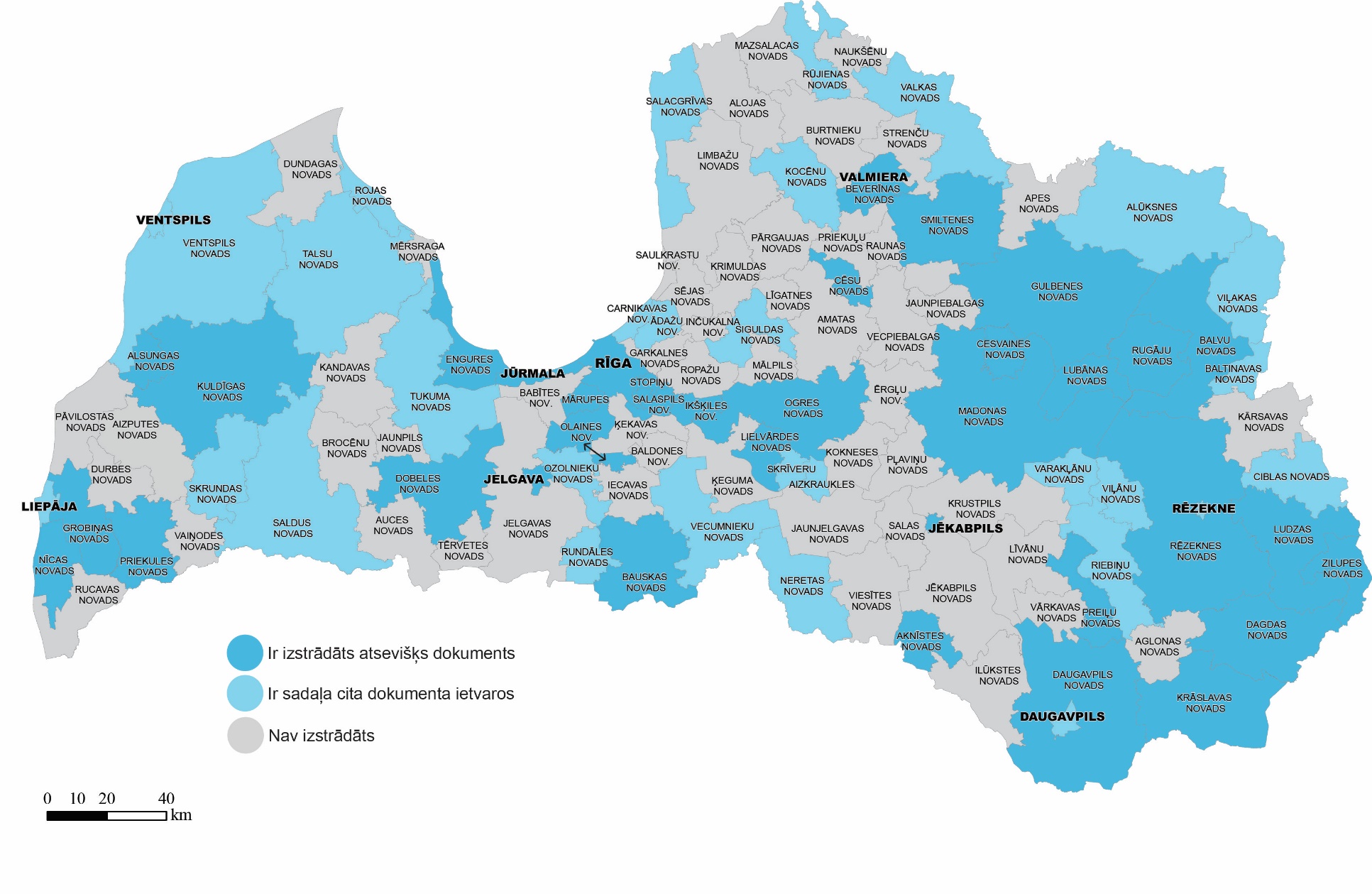 Jaunatnes politikas plānošanas dokuments ir izstrādāts 36 pašvaldībās, kā arī 29 – kā cita plānošanas dokumenta daļa. 45 nav jaunatnes politikas plānošanas dokuments (9 izstrādes stadijā)
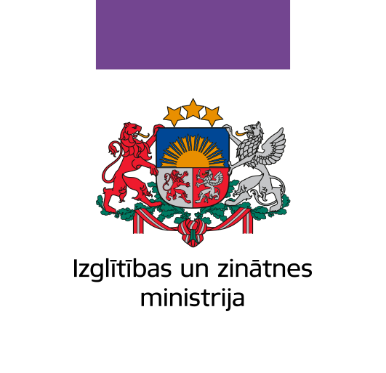 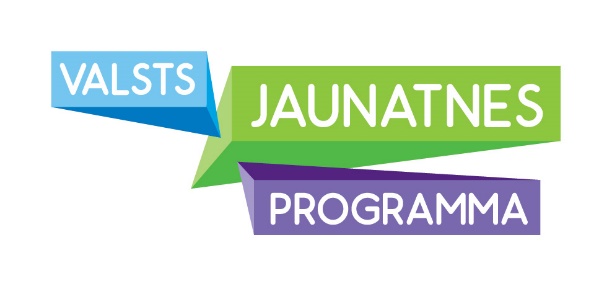 Jaunatnes politikas valsts programma 2018.gadam
jaunatnes lietu speciālistu un jaunatnes darbinieku profesionālās pilnveides un metodiskās vadības nodrošināšana (mācības, 2 metodiskās tikšanās, video konferences sadarbībā ar LPS, 5 pieredzes apmaiņas braucieni);

atbalsts 30 pašvaldību projektiem, kas vērsti uz jaunatnes politikas plānošanas dokumentos noteikto mērķu sasniegšanu;

atbalsts 20 pašvaldību projektiem, kas vērsti uz plānveida darba ar jaunatni sistēmas izveidi vietējā līmenī;

darba ar jaunatni popularizēšana vietējā līmenī: konkurss «Latvijas Jauniešu galvaspilsēta» un «Labākais darbā ar jaunatni»;
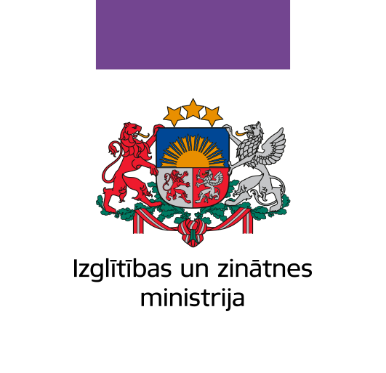 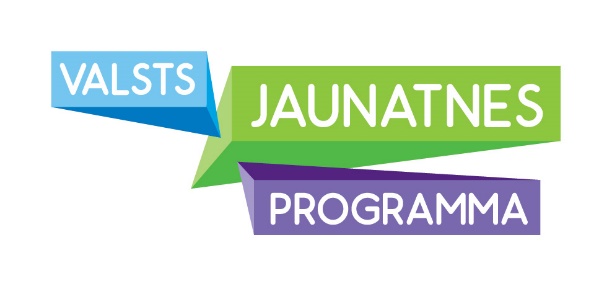 Jaunatnes politikas valsts programma 2018.gadam
atbalsts sadarbības stiprināšanai ar diasporas jauniešiem – pieredzes apmaiņas seminārs JLS, diasporas jauniešu iesaiste jaunatnes jomas pasākumos Latvijā;

atbalsts sadarbības īstenošanai Baltijas-Flandrijas protokola ietvaros;

 atbalsts jaunatnes organizāciju iniciatīvām jauniešu līdzdalības veicināšanai;

 jaunatnes politikas portāla www.jaunatneslietas.lv pilnveidošana un uzturēšana
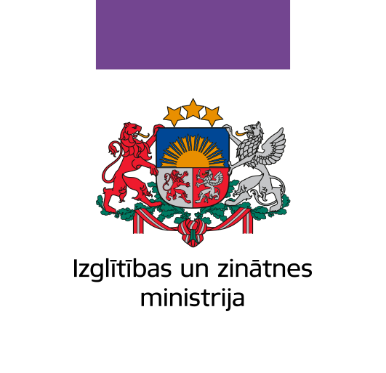 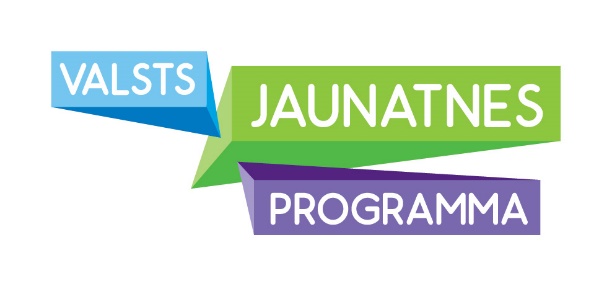 Kontakti
Aija Riba - Izglītības un zinātnes ministrijas Politikas iniciatīvu un attīstības departamenta direktora vietniece jaunatnes jomā; aija.riba@izm.gov.lv, 67047906

Alma Brinkmane - Izglītības un zinātnes ministrijas Politikas iniciatīvu un attīstības departamenta eksperte; alma.brinkmane@izm.gov.lv, 67047952

Dāvids Garšva - Izglītības un zinātnes ministrijas Politikas iniciatīvu un attīstības departamenta vecākais referents, davids.garsva@izm.gov.lv, 67047958

jaunatneslietas@izm.gov.lv
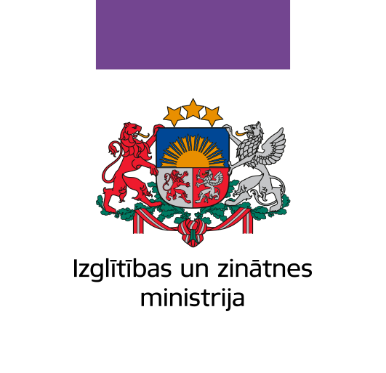 Par visu, kas svarīgs, arī…
/jaunatneslietas
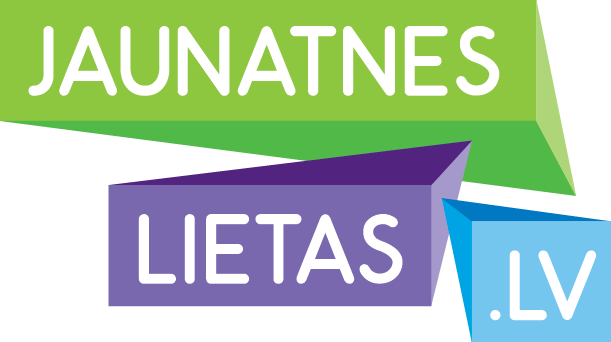 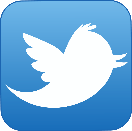 @IZM_Jaunatne
www.izm.gov.lv


www.jaunatneslietas.lv